Summary of service provider complaint report:Central East AMHS
2019-20
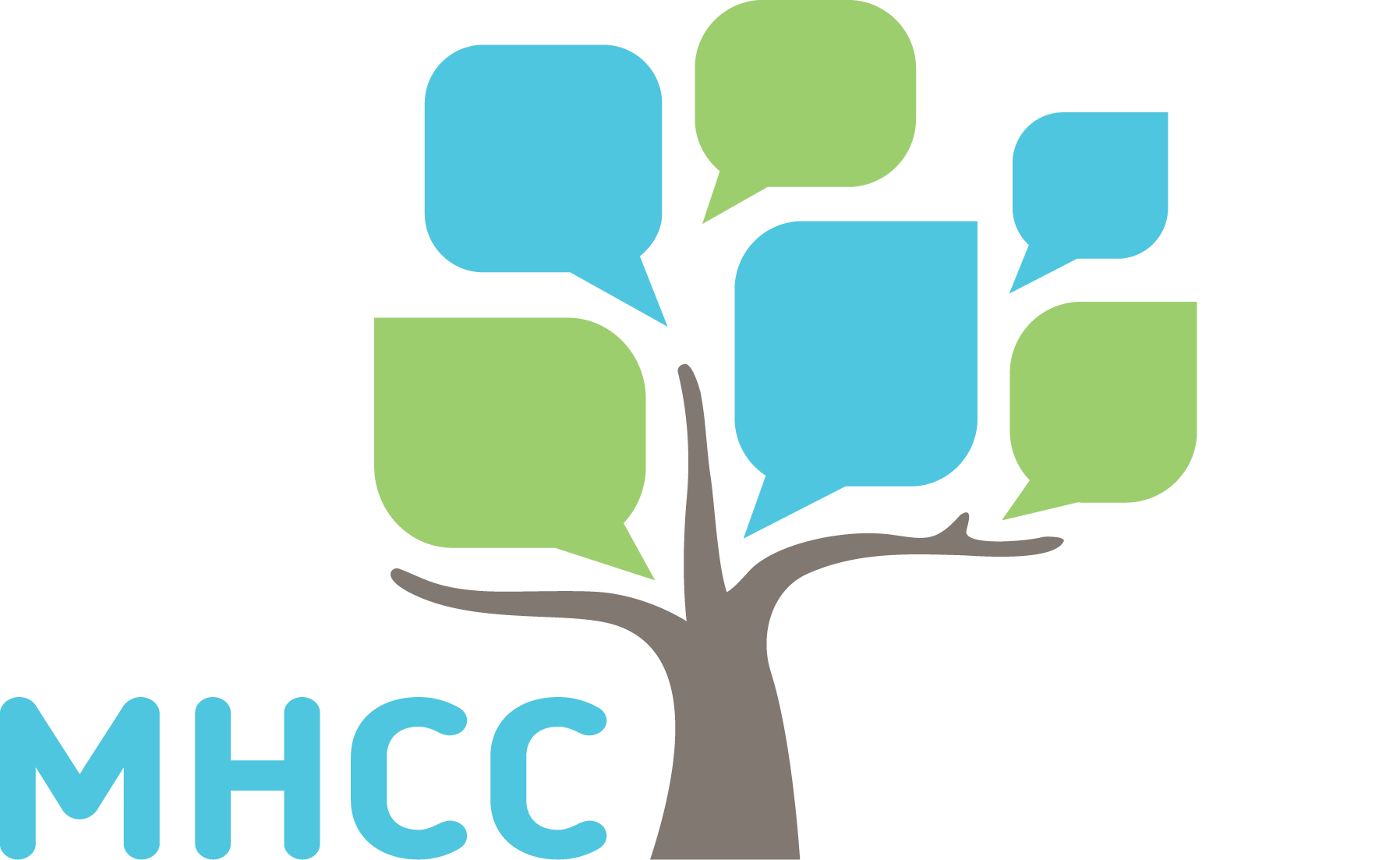 Introduction
Purpose
The purpose of this summary presentation is to showcase key data about complaints made to the MHCC about the service, as well as complaints made directly to the service.
This summary outlines a range of complaints statistics, including who complainants are, what issues are raised, and how the complaints are resolved.
Interpreting the data
Caution should be used when drawing conclusions from relative numbers of complaints reported by services.
High numbers of complaints reported by services may represent effective complaints reporting processes, a positive complaints culture and/or demonstrate high numbers of issues experienced by people who use the service. 
Conversely, low numbers of complaints may indicate issues with the recording of complaints or the service’s approach to complaints, or a high level of satisfaction with the service.
Complaints represent people's experience, and a sign of a positive complaints culture would be higher numbers of complaints to services and lower number of complaints to the MHCC, reflecting that people feel confident to raise their concerns with the service.
The role of the MHCC
The MHCC collates and analyses complaints data about public mental health services to:
identify key themes and emerging issues across the sector
gain insights into the concerns/experiences of consumers, families and carers
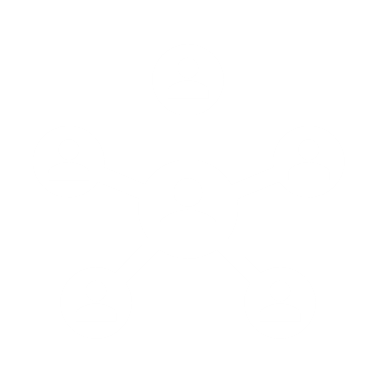 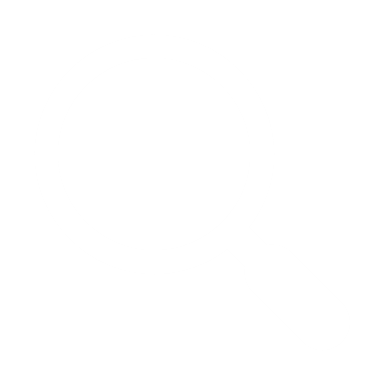 increase awareness of systemic issues and improvement opportunities
understand the status of complaint processes and reporting across the sector
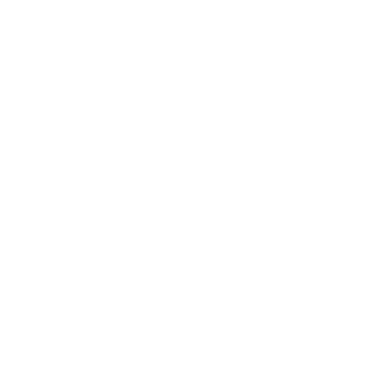 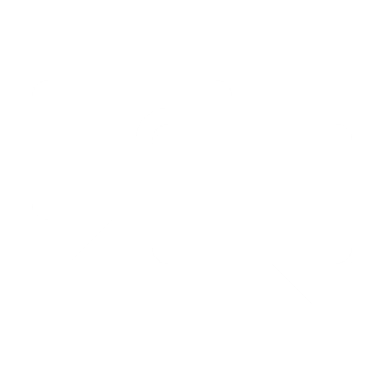 inform our projects and recommendations
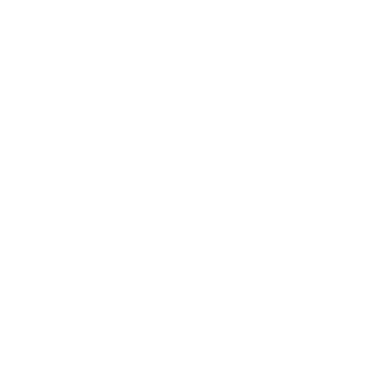 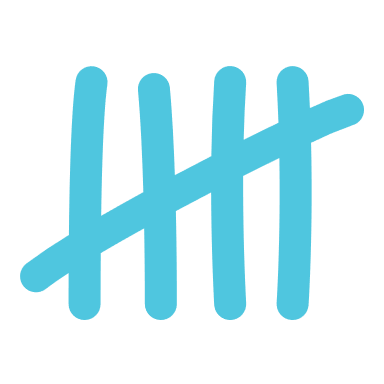 Number of complaints
How many complaints were made? 2019-20
46
Complaints to MHCC about Central East AMHS 2019-20
28
Complaints to Central East AMHS 2019-20
The number of complaints made to the MHCC have been stable for Central East AMHS over the last three years.
The number of complaints made directly to Central East AMHS decreased in 2018-19, before increasing in 2019-20.
Overall, more complaints were made directly to the MHCC than to Central East AMHS. The MHCC would like to see a trend of more complaints being made directly to the service, as this suggests that consumers and family members/carers feel empowered to raise concerns directly with the service.
Complaint rates 2019-20
Overall, Central East AMHS received higher rates of complaints to the MHCC, and lower rates directly to the service, compared to the sector
Central East AMHS also received similar rates of compliments to the sector-wide median.
Central East AMHS
Complaints to the MHCC about service
Sector median
Central East AMHS
Complaints to directly to service
Sector median
Central East AMHS
Compliments to directly to service*
Complaints about Central East AMHS
Sector-wide complaints
to the service (n=28)
to the service (n=1528)
to the MHCC (n=46)
to the MHCC (n=1503)
Sector median
*Note: not all services reported compliments, and services likely used different approaches to capture compliments data
Complaints to Central East AMHS
Who is making complaints? 2019-20
Complaints raised about Central East AMHS
The proportion of different groups who made complaints to the MHCC about Central East AMHS was broadly consistent with the sector, with consumers making most complaints. 
For complaints made directly to Central East AMHS, greater proportions of complaints were made by family members/carers compared to the sector.
Complaints to MHCC
Family member/carer
Consumer
Other
Note: this graphic does not include complaints where the complainant status was unknown.
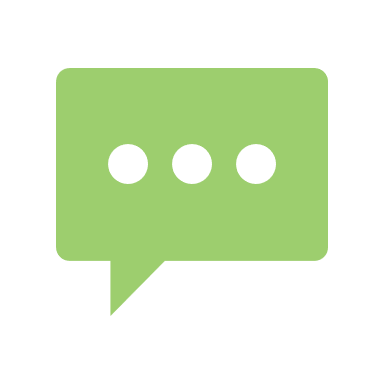 Issues raised in complaints
How does the MHCC categorise issues?
The MHCC uses three levels of issue categories to classify complaints.
Level 1
Level 3
Level 1 issues consist of:
treatment
communication
conduct and behaviour
medication
diagnosis
access
facilities
records
complaint management
Level 2
Level 3 issues further break down Level 2 issues.
For example, the Level 2 category Medication Error includes the following Level 3 issues:
wrong medication or dose
wrong prescription
known allergy/reaction not considered
Level 2 issues break down Level 1 issues into more specific categories. 
For example, the Level 1 category Medication includes the following Level 2 issues: 
medication error
disagreement with medication
oversedation or side effects
refusals to prescribe
What were complaints about? 2019-20
Level 1 issues raised about Central East AMHS
Complaints to the MHCC
Complaints to service
In 2019-20, a greater percentage of complaints about Central East AMHS to both the MHCC and directly to the service were about treatment and facilities compared to the sector.
Overall, there has been a steady increase in complaints about facilities from 2017-18 to 2019-20.
Frequency of issues
Frequency of issues
Treatment
SECTOR-WIDE
SECTOR-WIDE
Communication
Conduct and behaviour
Medication
Diagnosis
Access
Facilities
Complaints about Central East AMHS
Sector-wide complaints
to the service (n=28)
to the service (n=1528)
to the MHCC (n=46)
to the MHCC (n=1503)
Records
Complaint management
Issues raised by consumers and carers 2019-20
Most frequent Level 1 issues raised about Central East AMHS
Complaints to the MHCC
Complaints to service
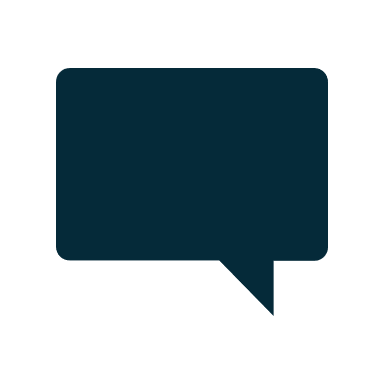 Consumers and family members/carers raised treatment issues in higher percentages than the sector. 
In complaints to the MHCC, consistent with the sector, consumers were more likely to raise concerns about medication, whereas family members/carers were more likely to raise issues with communication.
In complaints to Central East AMHS a lower proportion of consumers and a higher proportion of family members/ carers raised conduct and behaviour concerns, compared to the sector.
Treatment
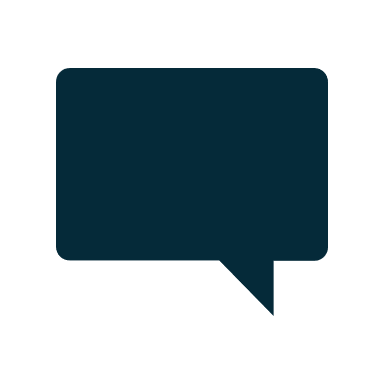 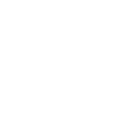 Medication
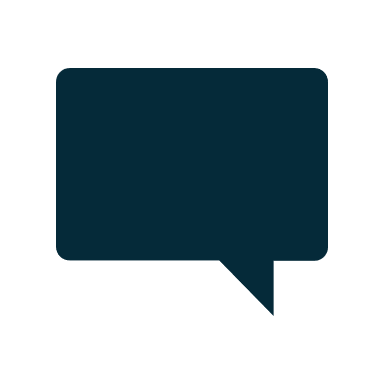 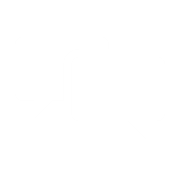 Communication
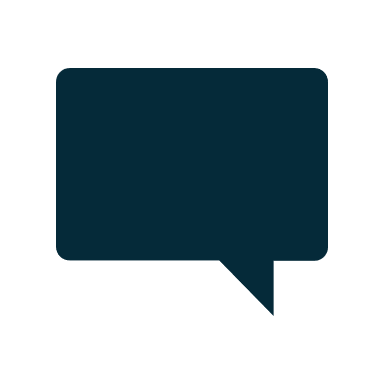 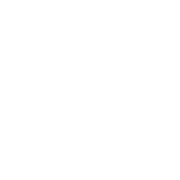 Conduct and behaviour
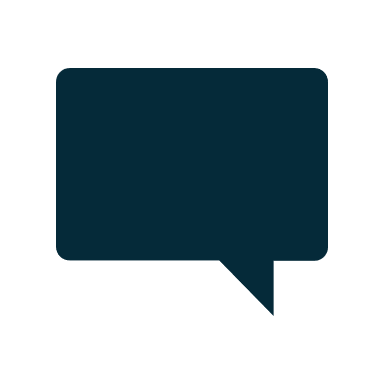 Family member/carer (n=15)
Family member/carer (n=13)
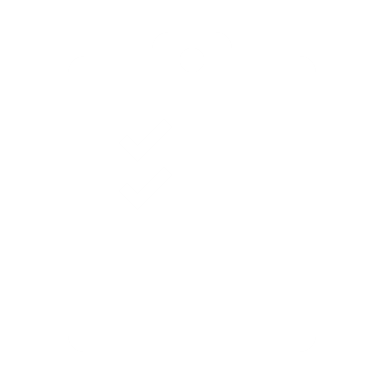 Consumer (n=31)
Consumer (n=13)
Diagnosis
What were complaints about? 2019-20
Most frequent Level 3 issues raised about Central East AMHS
In complaints to the MHCC about Central East AMHS, concerns about inadequate consideration of views/preferences of compulsory patients and disagreement with treatment order were raised in higher levels than the sector.
In complaints directly to Central East AMHS,  rudeness, lack of respect or discourtesy and lack of empathy/compassion raised in higher levels than the sector.
Complaints to the MHCC
Complaints to Central East AMHS
FREQUENCY OF ISSUES
FREQUENCY OF ISSUES
1
1
Treatment
Inadequate consideration of views or preferences of compulsory patients
Conduct & behaviour
Rudeness, lack of respect or discourtesy
SECTOR-WIDE
SECTOR-WIDE
2
2
Treatment Disagreement with treatment order
Communication
Inadequate, misleading or confusing information provided to family/carer
3
3
Medication
Side effects from medication
Treatment
Inadequate consideration of views or preferences of family/carer of voluntary consumers
Treatment Lack of care or attention
Conduct & behaviour
Lack of empathy or compassion
4
4
Complaints about Central East AMHS
Sector-wide complaints
to the service (n=28)
to the service (n=1528)
5
5
Treatment Needs not met (physical health)
Treatment Unsafe or premature discharge
to the MHCC (n=46)
to the MHCC (n=1503)
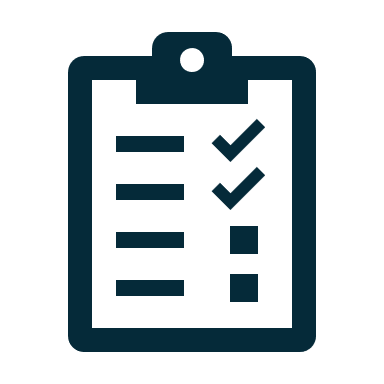 Outcomes of complaints
What were the outcomes of complaints? 2019-20
Closed complaints about Central East AMHS
Outcomes achieved by Central East AMHS in response to complaints made to the MHCC about Central East AMHS mirrored statewide trends, with the majority resulting in acknowledgement, action or answer, and a greater percentage of complaints resulting in action than the sector.
Central East AMHS has improved its complaint outcome reporting, with the percentage of complaints with unknown outcome dropping substantially in 2018-19 and 2019-20.
What actions were taken by the service? 2019-20
Top specific actions taken by service in response to complaints to the MHCC
Actions most frequently undertaken by Central East AMHS included:
responding to the complainant or consumer directly 
improved communication/resolution of misunderstandings
change/review of treatment/care for individual consumers
Frequency of actions
Key points to consider
Complaint numbers
Issues raised
Outcomes
Overall, more complaints were made directly to the MHCC than to Central East AMHS. The MHCC would like to see a trend of more complaints being made directly to the service, as this suggests that consumers and family members/carers feel empowered to raise concerns directly with the service.
Consumers and family members/carers raised treatment issues in higher percentages than the sector. 
In complaints to Central East AMHS a lower proportion of consumers and a higher proportion of family members/ carers raised conduct and behaviour concerns, compared to the sector.
Most complaints to the MHCC resulted in action, acknowledgement and answers given by Central East AMHS.
Central East AMHS has improved its complaint outcome reporting, with the percentage of complaints with unknown outcome dropping substantially in 2018-19 and 2019-20.
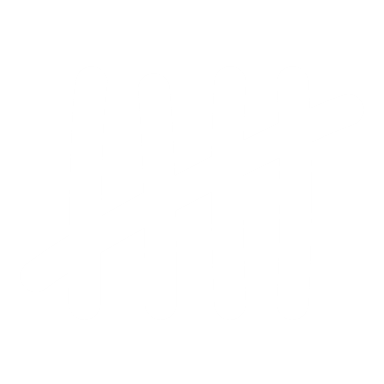 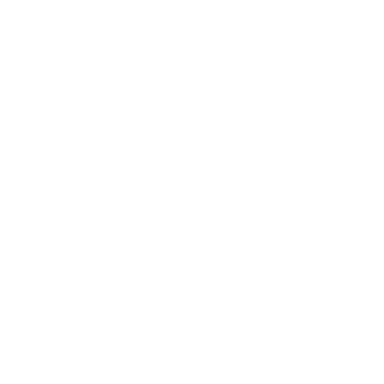 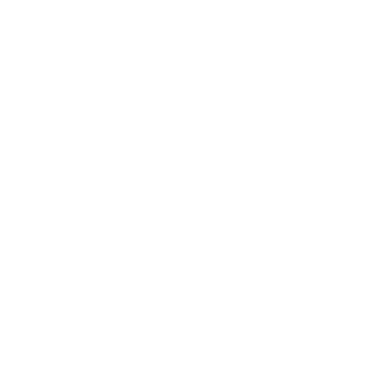